Алгоритм подготовки и проведения промежуточной и итоговой диагностики.
Агапова Татьяна Степановна
Педагогическая диагностика  — совокупность приёмов контроля и оценки, направленных на решение задач оптимизации учебного процесса, дифференциации учащихся, а также совершенствования образовательных программ и методов педагогического воздействия.
Диагностика  помогает выявлять способности у ребенка, навыки, его личностные качества, самосознание, самооценку, уровень развития и остальные «непознанные стороны»  малыша. В ходе диагностики выявляют индивидуальные особенности каждого ребенка, и прорабатывают дальнейшие действия по воспитанию, направленности развития и последующую работу с ним.
Алгоритм подготовки и проведения промежуточной и итоговой диагностики:
1. Постановка задач  на развитие интегративных качеств у детей (задачи из раздела основной общеобразовательной программы ДОУ «Содержание психолого-педагогической работы по освоению образовательных областей»)
2. Подбор показателей интегративных качеств по возрастам (показатели подбираются из комплексной и парциальных программ, которые лежат в основе общеобразовательной программы ДОУ)
3. Подбор методик, методов диагностирования
4. Проведение диагностики
5. Оформление результатов диагностики.
Что оценивать? То есть поставить цель, выбрать объект диагностики, определив критерии, которые обеспечат адекватность и полноту информации.
Как оценивать? Выбор и обоснование диагностического инструментария.
Кто оценивает? Когда оценивать, где фиксировать результаты?
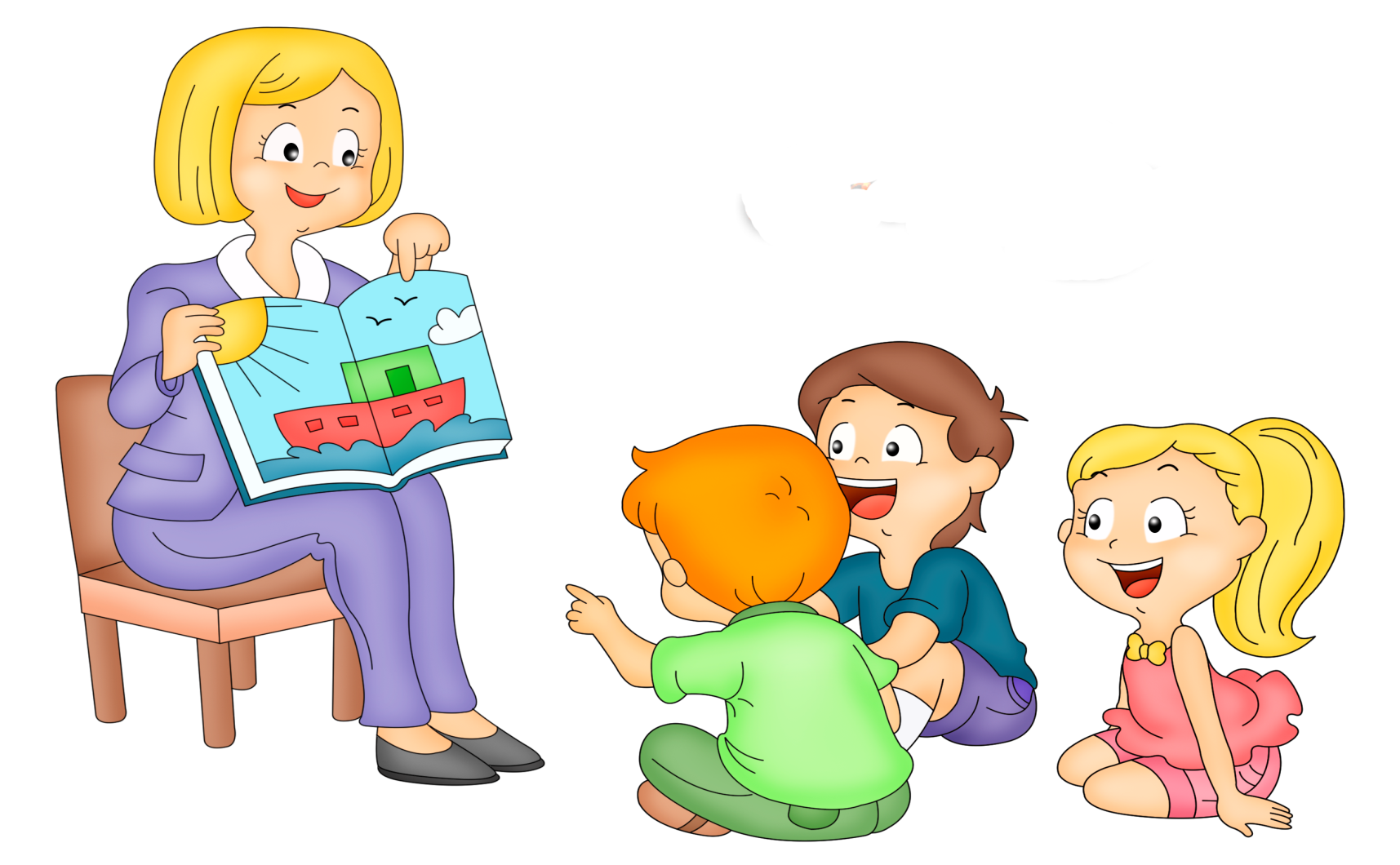 Обычно определяются критерии для высокого, среднего и низкого уровней развития детей. Для разработки критериев необходимо изучить общеобразовательную программу, используемую в дошкольном учреждении. В некоторых программах уже имеется готовая диагностика, некоторые предлагают педагогам разработать ее самим, ориентируясь на особенности и возраст детей.
При составлении вопросов для детей нужно ориентироваться на конечный результат, представленный в программе. Программа предусматривает так называемый «портрет выпускника», в котором описано, что должен знать и уметь ребенок по прохождении всех разделов данной программы. Исходя из этого, составляются задания по каждому из разделов (речевое развитие, физическое развитие, познавательное развитие и др.) Кроме того, описываются критерии уровней усвоения детьми материала.
Выбор диагностического инструментария должен отслеживать полноту реализации содержания психолого- педагогической работы в каждый возрастной период.
Не быть слишком громоздким и обременительным для воспитателей и специалистов, но в то же время отвечать современным требованиям сбалансированность методов, не приводить к переутомлению воспитанников и не нарушать ход образовательного процесса. Использование тех методов, применение которых позволяет получить необходимый объем информации в оптимальные сроки.
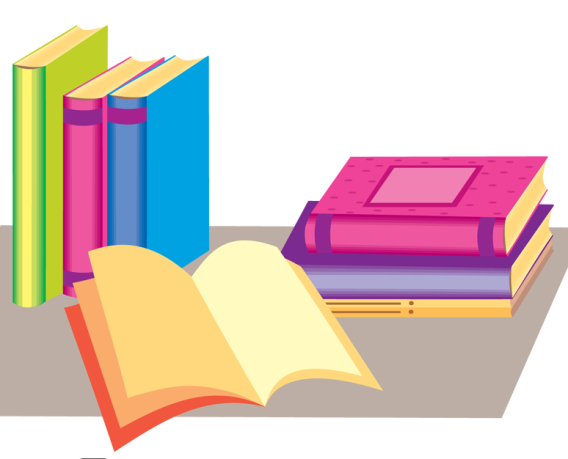 Для удобства и наглядности разрабатываются карты, куда заносятся все результаты по каждому ребенку. По ним очень просто отследить, в каких моментах ребенок отстает и наложить коррекционную работу. В среднем коррекция проходит в течение двух месяцев. По окончании этого периода проводят повторную диагностику и сравнивают полученные результаты. При удачном прохождении коррекции уровень усвоения знаний ребенка должен повыситься.
Диагностика имеет большое значение для целенаправленного и эффективного осуществления воспитательно-образовательного процесса. Она позволяет путем контроля  и коррекции всей системы воспитания и обучения и составляющих ее компонентов совершенствовать процесс воспитания, обучения и развития детей.
СПАСИБО ЗА ВНИМАНИЕ!